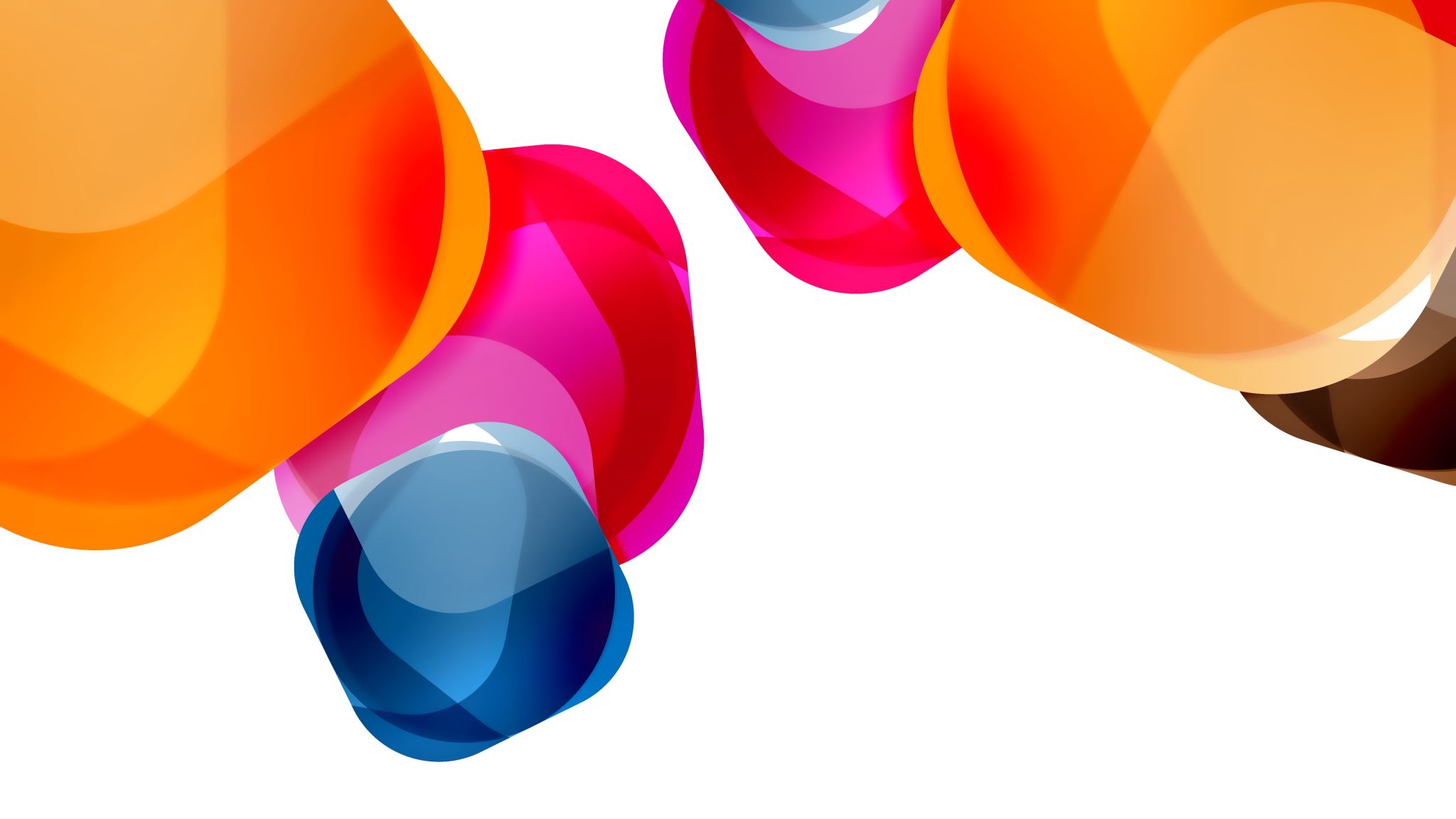 L’ambiente e la raccolta differenziata
Classe 3^ B Plesso Capoluogo
Doc. Pirozzi
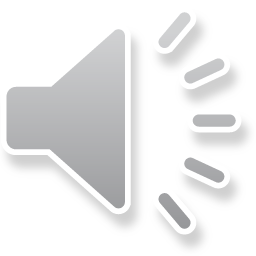 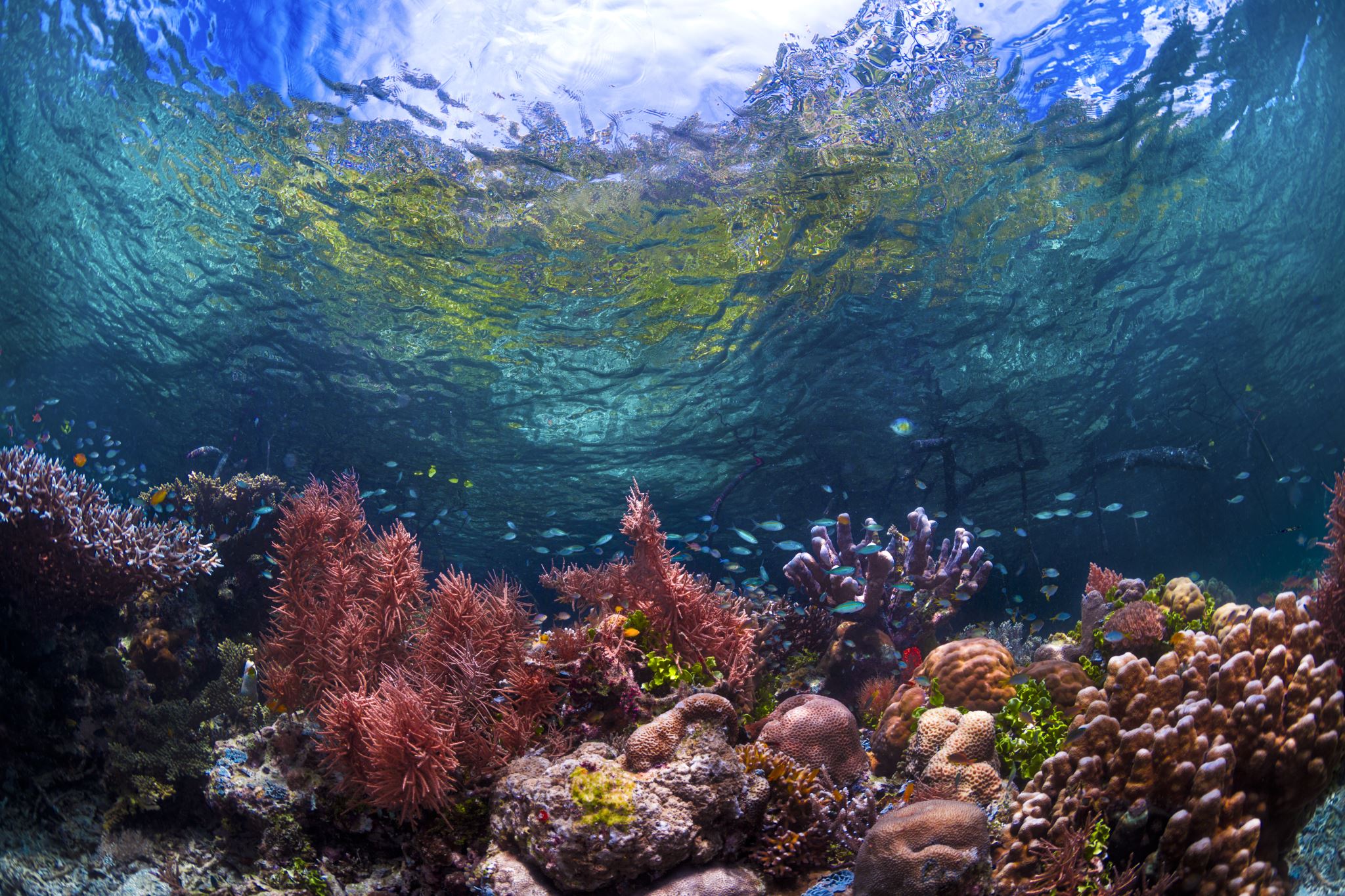 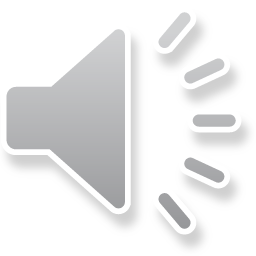 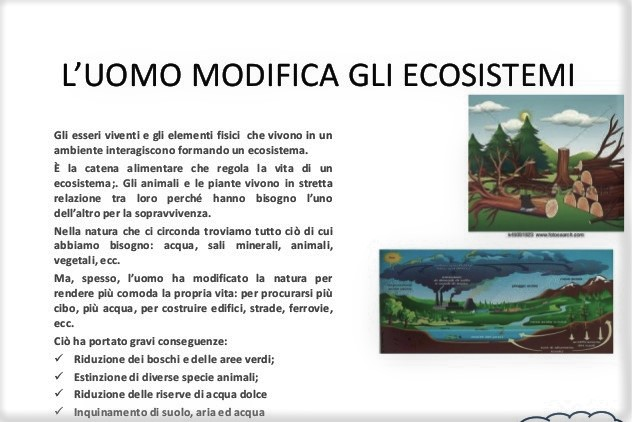 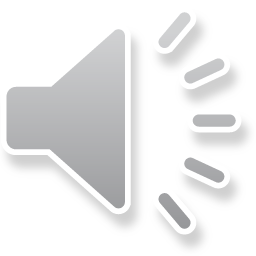 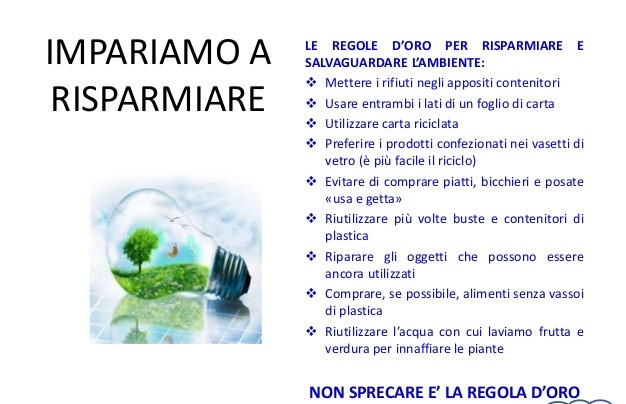 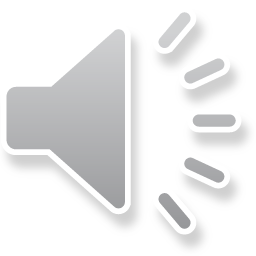 Dieci regole per l’ambiente
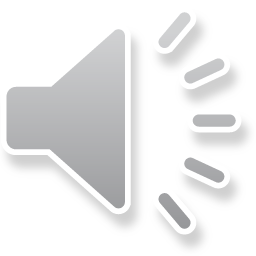 Emergenza ambiente
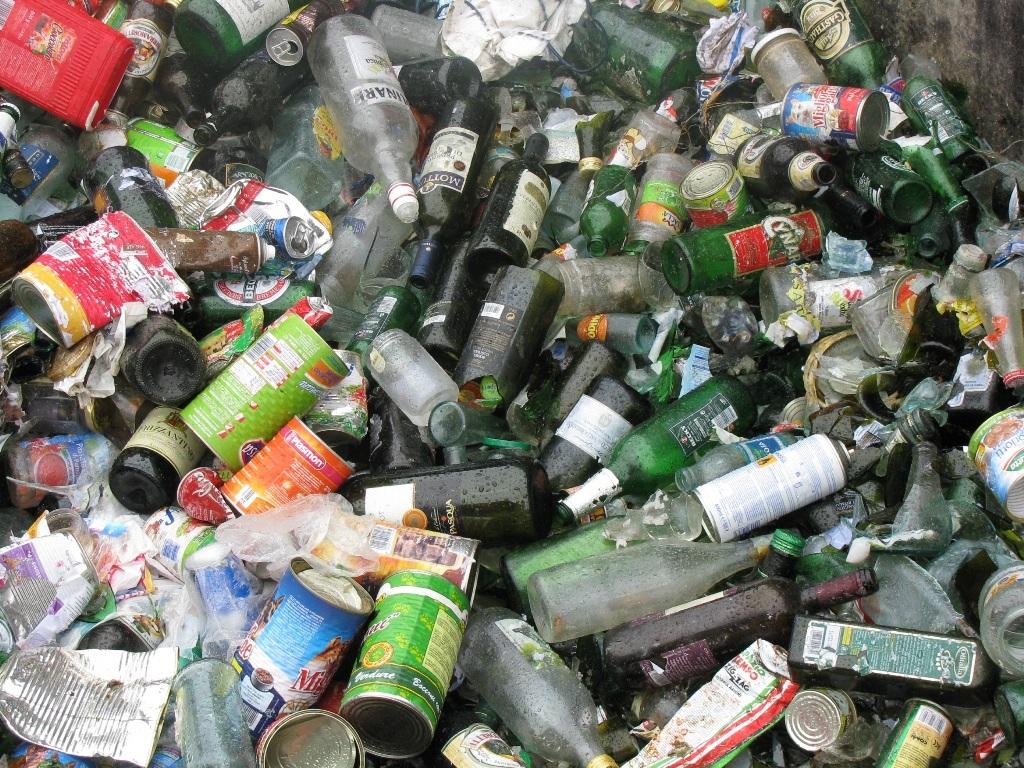 Ogni giorno noi produciamo dei rifiuti, eliminarli diventa difficile e bisogna farlo bene per non rovinare l’ambiente.
Ecco una semplice regola che ti insegna che cosa fare per ridurre i rifiuti
Questa foto di Autore sconosciuto è concesso in licenza da CC BY-SA-NC
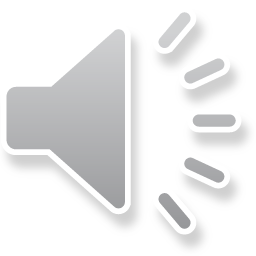 La raccolta differenziata
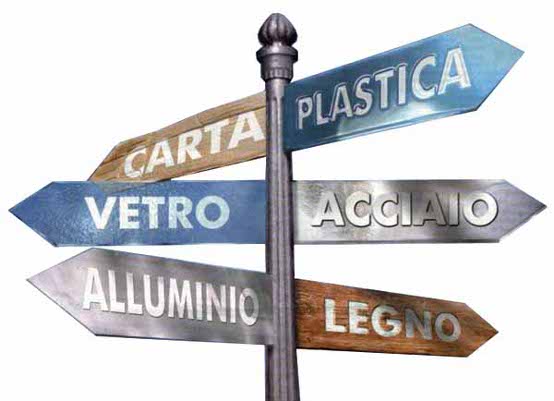 I rifiuti sono un prodotto inevitabile della società dei consumi e del nostro stile di vita sempre più orientato all'usa e getta.Il problema della raccolta dei rifiuti è così diventato uno dei problemi più scottanti della nostra società. I rifiuti possono finire nelle discariche , negli inceneritori e possono essere riciclati.
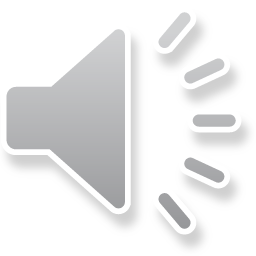 Perché differenziare
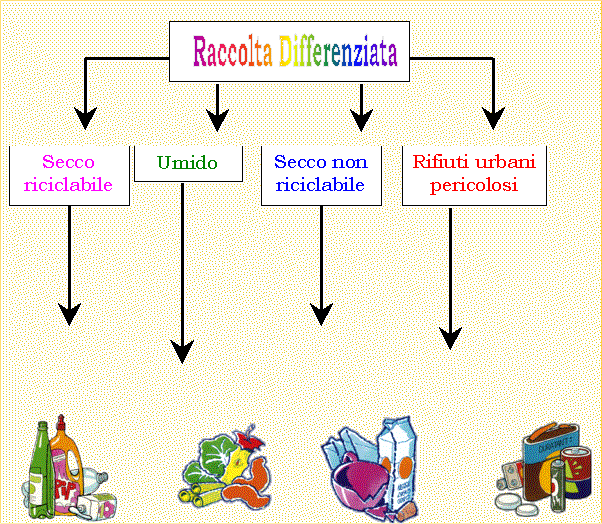 Per far si che i nostri rifiuti vengano correttamente smaltiti e riciclati è necessario che siano mantenuti DIVISI a seconda del tipo di materiale di cui sono costituiti.L’obiettivo a cui dobbiamo tendere è quello di giungere alla netta separazione tra rifiuto secco e rifiuto umido.
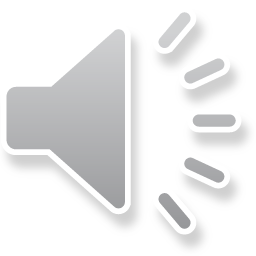 La regola delle 3R
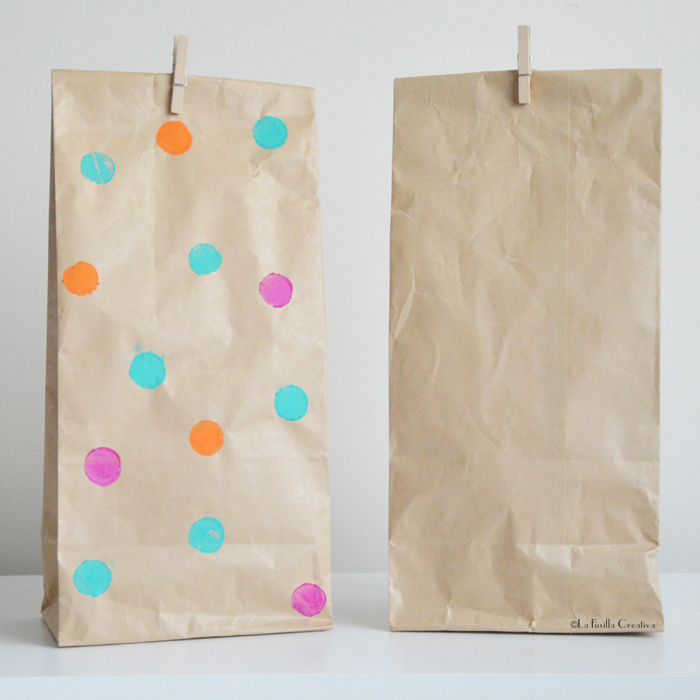 R COME RIUTILIZZO
Molte cose che butti via si possono usare di nuovo: le borse della spesa le puoi usare più volte, nelle scatole delle scarpe puoi mettere le foto.
Ecco un’idea per i sacchetti di carta
Disegna la faccia di un animale e decoralo con dei fili di lana, perline carta colorata…
Fai dei buchi in cui puoi infilare le tue dita ( come orecchie e zampe)
Questa foto di Autore sconosciuto è concesso in licenza da CC BY-NC
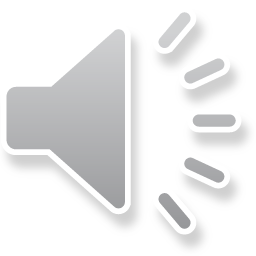 R COME RECUPERO
Tra i rifiuti finiscono cose vecchie come abiti , giocattoli , mobili…
 Ma quello che tu non usi più può servire a qualcun altro.
Ci sono delle associazioni che raccolgono i vestiti ancora belli e li danno a chi ha bisogno oppure li vendono e con i soldi aiutano le persone povere.
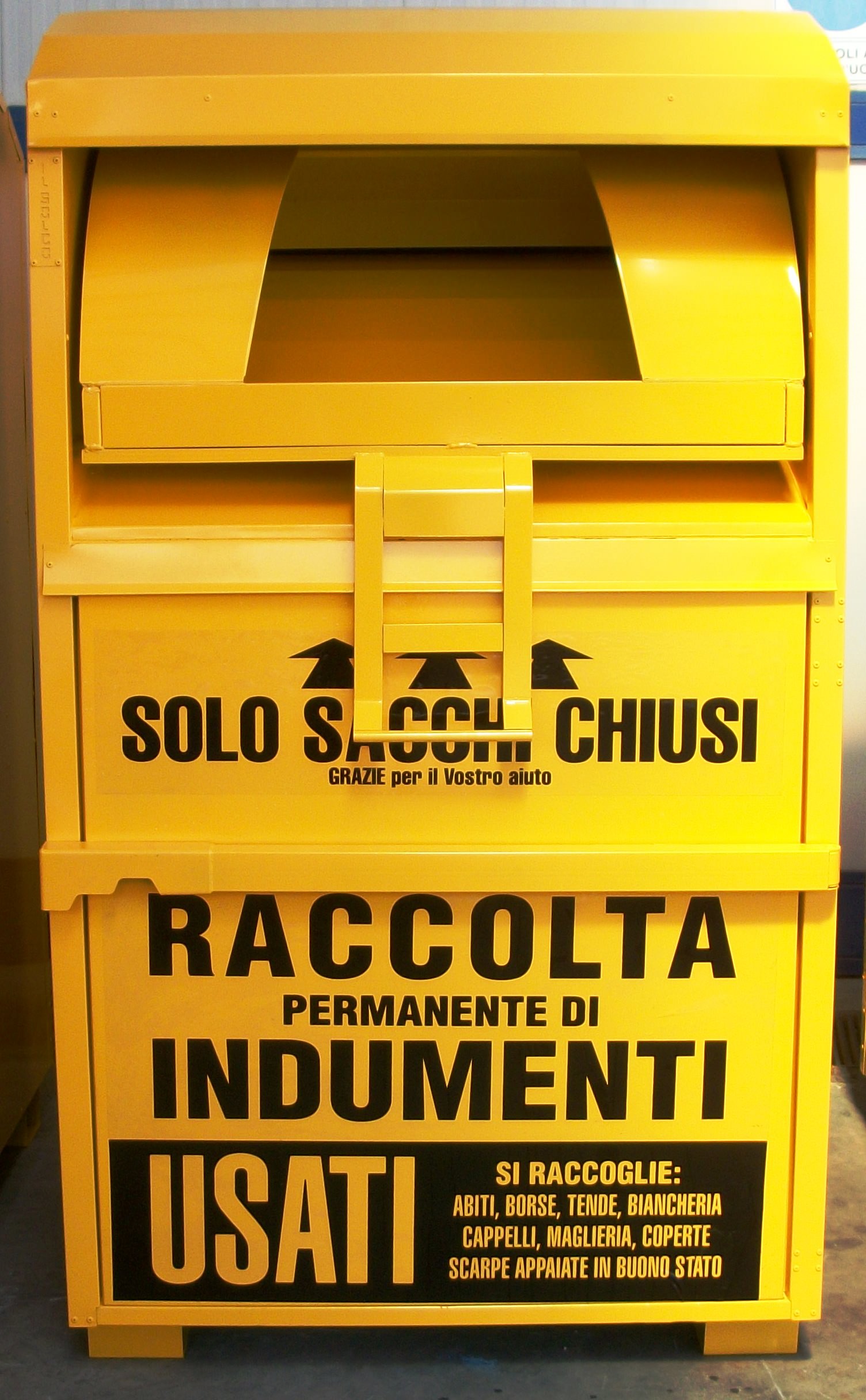 R COME RICICLO
I rifiuti possono essere riutilizzati per fare cose nuove: le bottiglie di vetro per fare vetro nuovo, la plastica per fare altra plastica, i quaderni e i giornali per fare altra carta.
Per poter fare questo bisogna differenziare i rifiuti cioè dividerli.
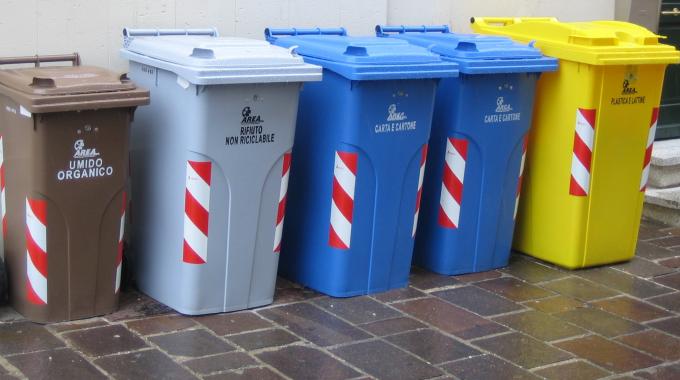 Questa foto di Autore sconosciuto è concesso in licenza da CC BY-NC-ND
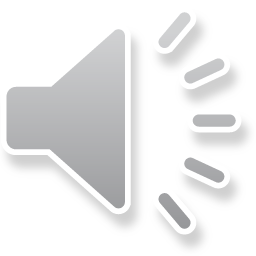 Questa foto di Autore sconosciuto è concesso in licenza da CC BY-SA-NC
Rifiuti nell’antichità
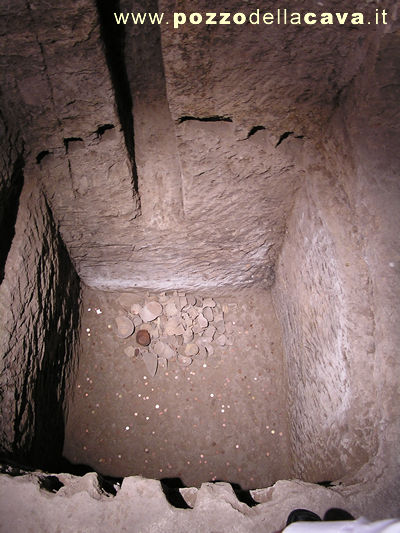 Nei periodi in cui le risorse erano scarse, gli studi archeologici di
antiche discariche, ci mostrano la presenza di meno rifiuti domestici
(come il legno, strumenti rotti e ceramiche), il che implica che la 
maggior parte dei rifiuti veniva riciclata in mancanza di nuovi
materiali.
In epoca pre-industriale, c'è testimonianza di un riuso di rottami di
bronzo e altri metalli in Europa che venivano fusi per il riutilizzo
perpetuo. In Gran Bretagna la cenere del fuoco a legna e il carbone
veniva raccolto da 'spazzini' e riutilizzato come base materiale nella
produzione di mattoni. Lo scopo principale per questi tipi di riciclaggio
era il vantaggio economico di ottenere materia prima riciclata invece di
acquistare materiale vergine, e sopperire alla mancanza di rimozione
dei rifiuti in aree pubbliche sempre più densamente popolate.
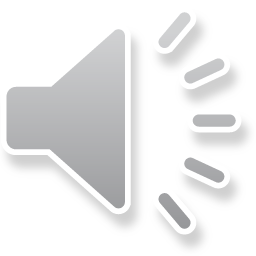 I rifiuti nel medioevo
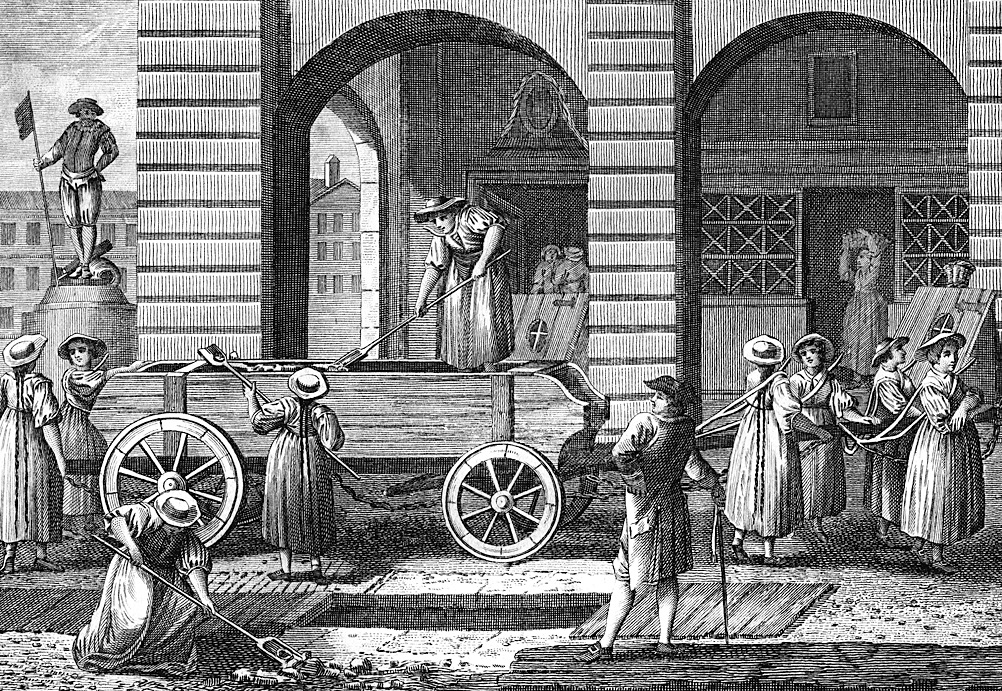 I rifiuti ci sono sempre stati anche nel medioevo e le città erano molto sporche e maleodoranti, in ogni parte d' Italia e d' Europa. Restavano gli abiti, le scarpe e i mobili ma non si gettavano via senza prima averli riparati e riciclati molte volte. Il problema principale infatti erano gli scarti della lavorazione del cibo che finivano per strada, scarti delle attività produttive, le deiezioni degli animali e quelle umano.